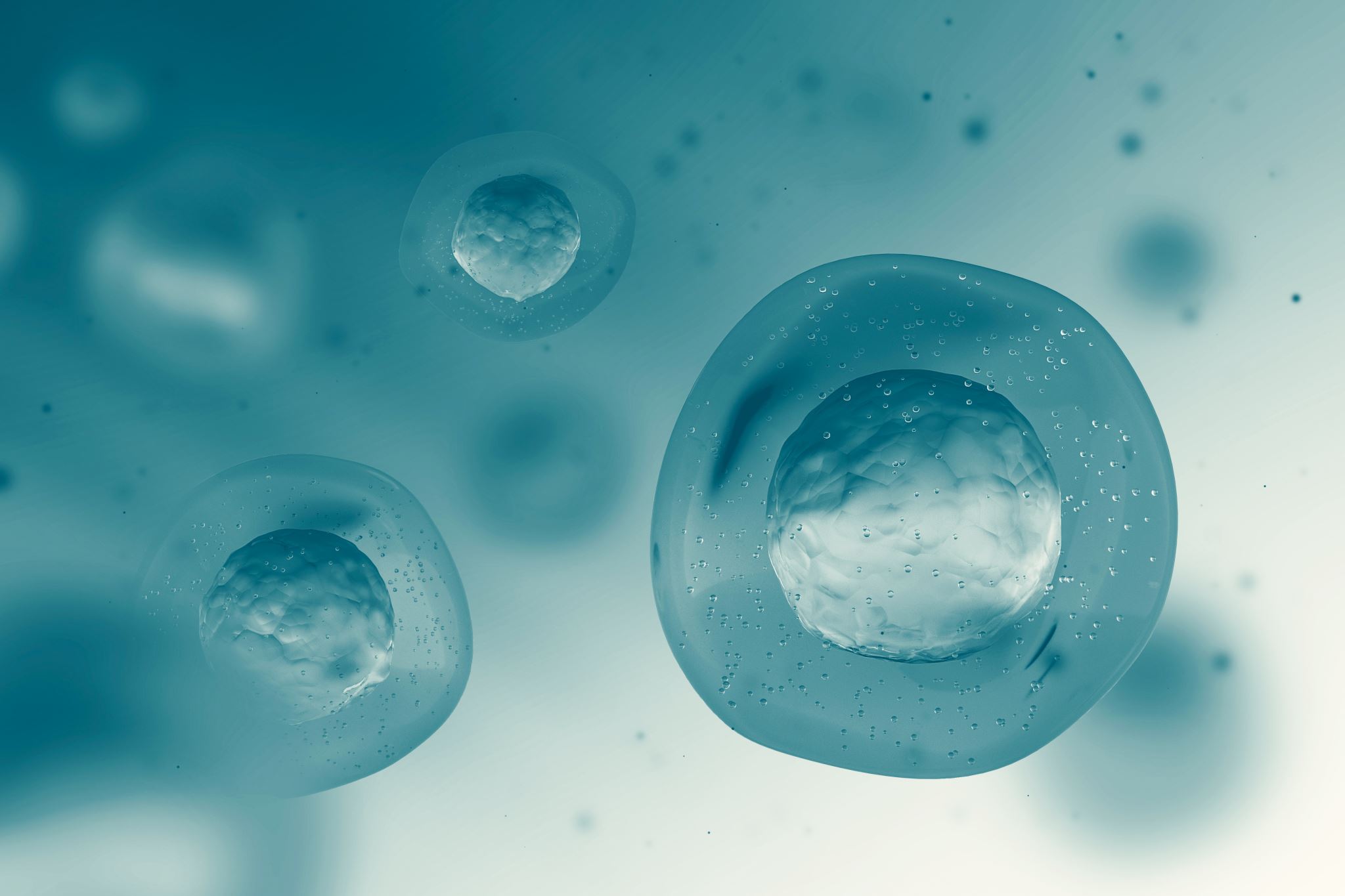 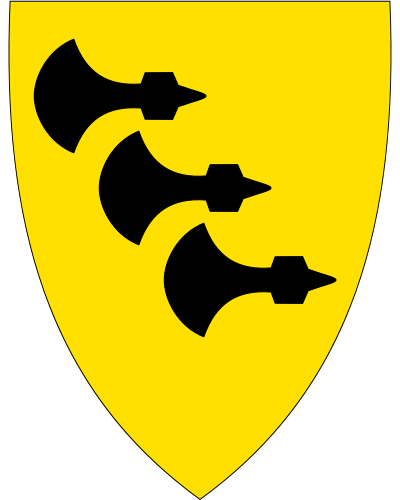 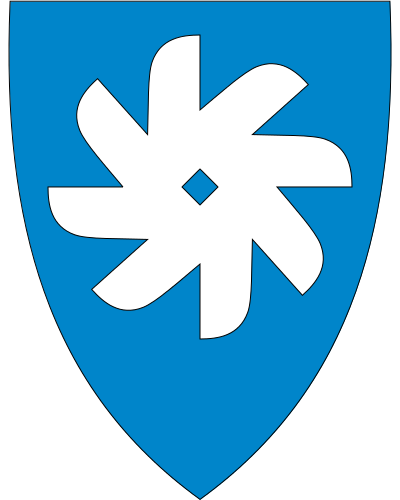 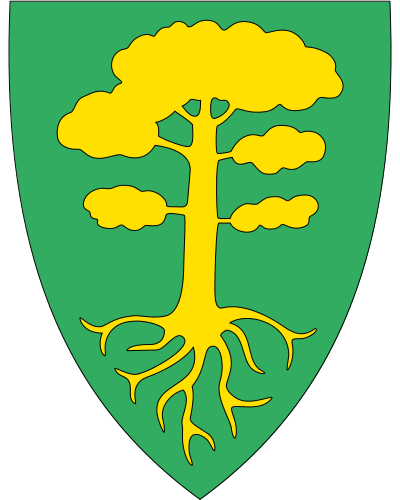 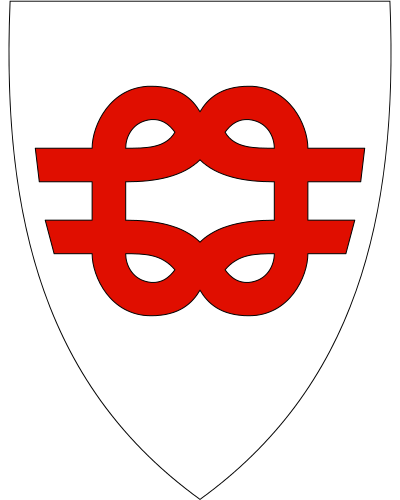 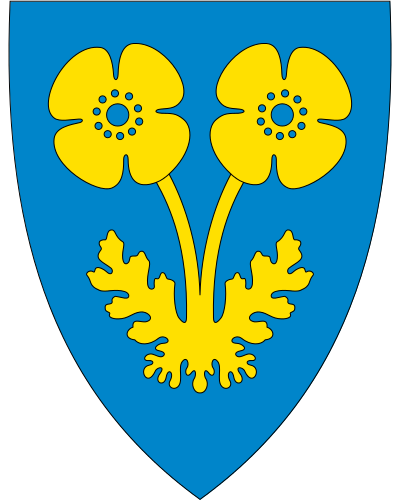 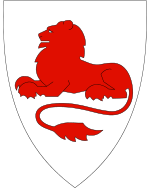 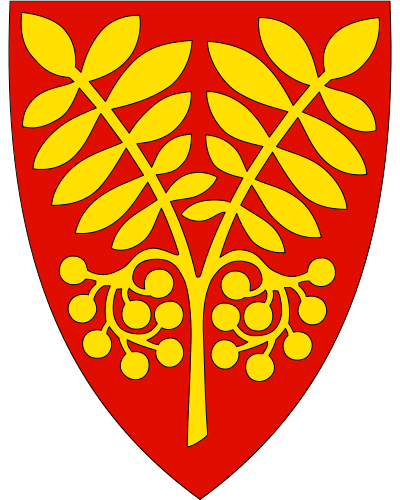 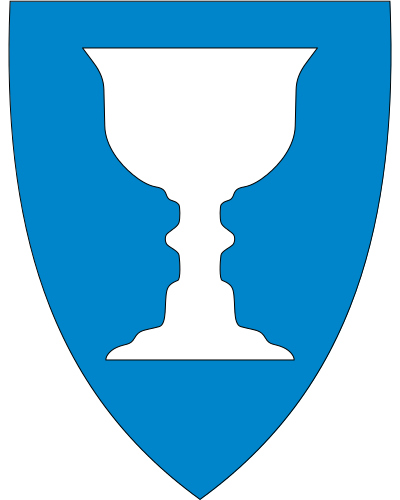 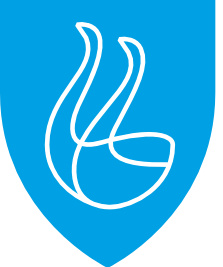 Digipro- helse
Plan for 2020
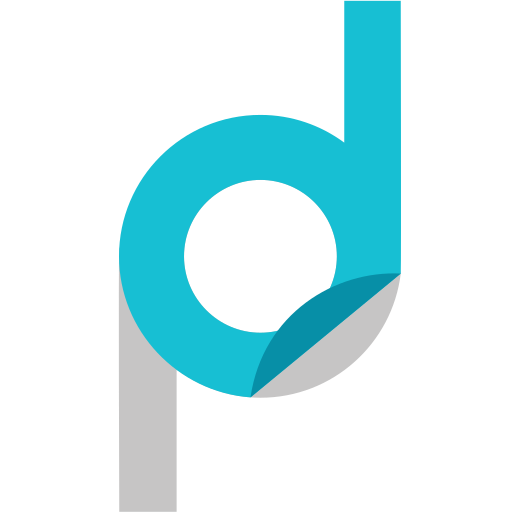 Helseuka Vår
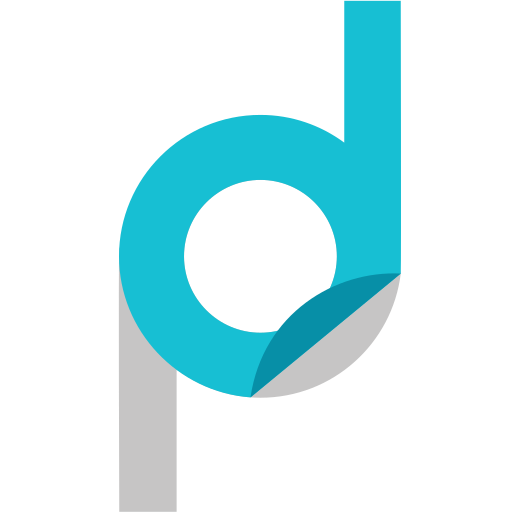 Helsuka Høst
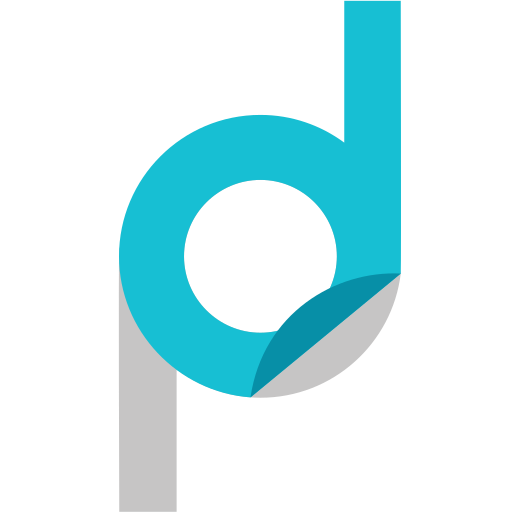 Prosjektsøknadene
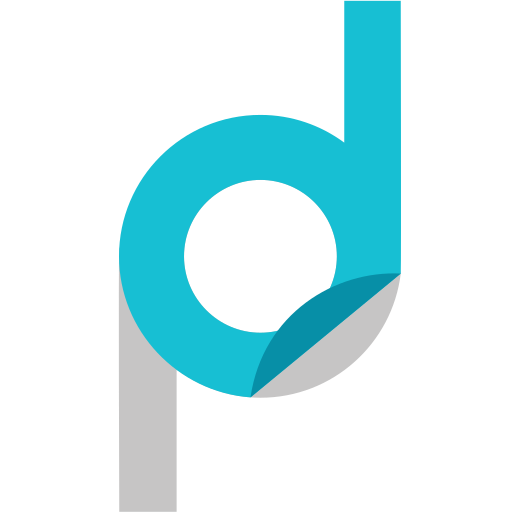 Psykisk helse og rus
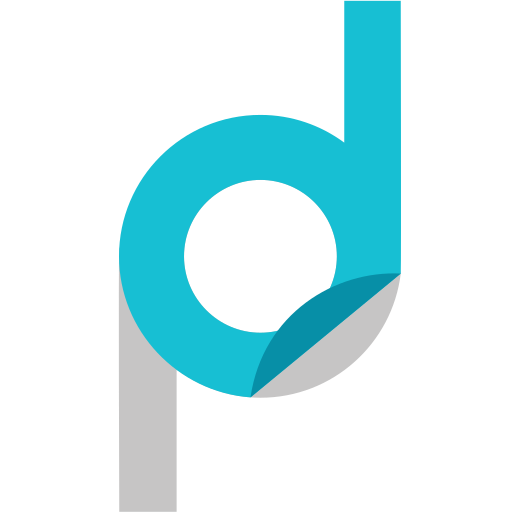 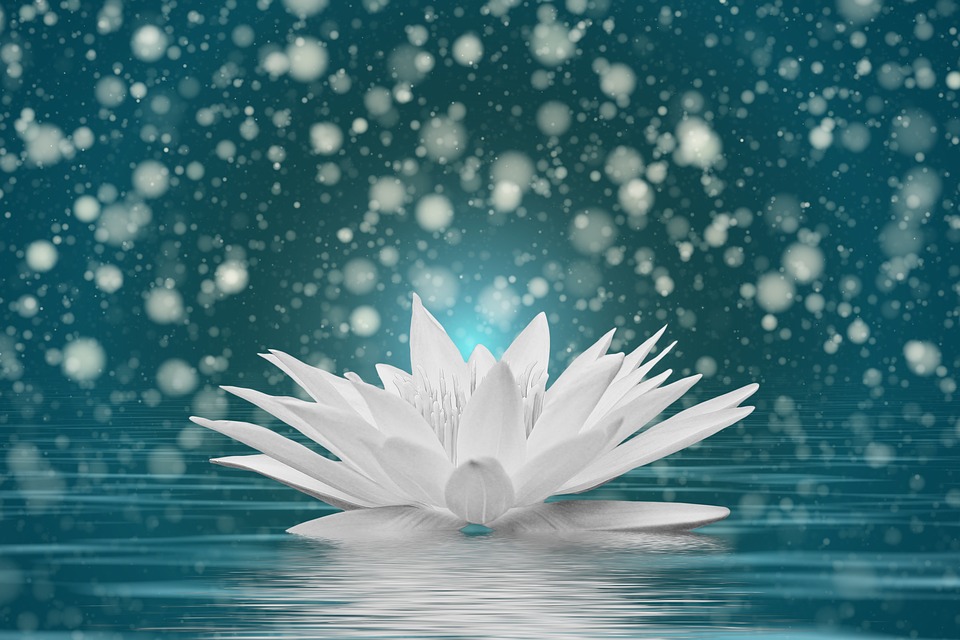 Smittevern legekontor
Deltakere:
Beiarn, Bodø, Fauske, Meløy, Hamarøy, Gildeskål, Rødøy, Saltdal, Steigen og Sørfold.
Behov:
Samkjøre smittevernsrutiner og smittevernplan for kommunen. Legekontorene har behov for å oppdatere rutiner og øke kompetanse i henhold til nye pasientgrupper. I flere år har kommunehelsetjenesten benyttet seg av smitteverns rutiner utarbeidet felles for institusjon. Dette har vært en suksess både faglig og økonomisk. 
Fokuset for å ha gode rutiner rundt eks. MRSA, VRE, ESBL, NORO mv. på legekontor har vært tydelig i flere år, men etter felles møte med kommuneoverlege forumet i Salten, høsten 2019. ble vi enige om å satse på et felles prosjekt for å få like og digitale rutiner til legekontorene.
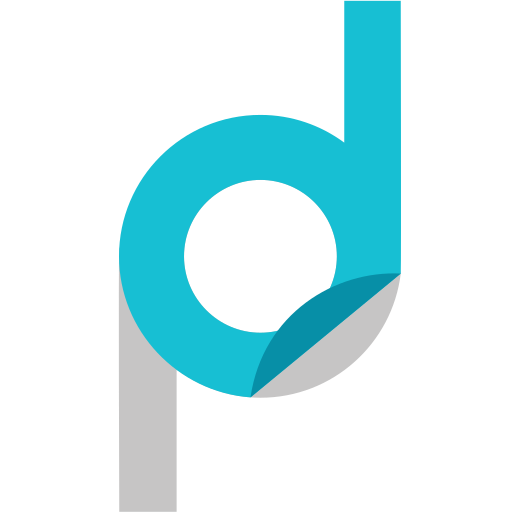 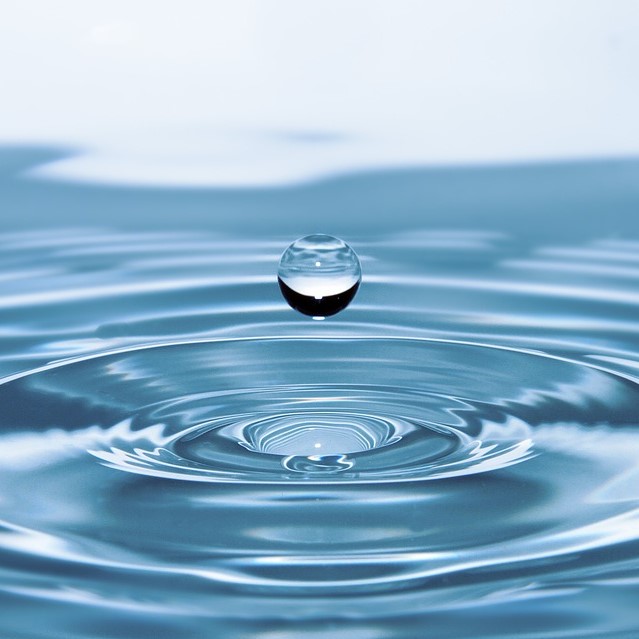 Velferdsteknologi
DPIA
Når den behandlingsansvarlige skal vurdere om en vurdering av personvernkonsekvenser er nødvendig, bør de gjøre følgende:Sjekk om den aktuelle behandlingen står på Datatilsynets liste over behandlingsaktiviteter som alltid krever vurdering.Hvis ikke, gjennomfør en vurdering av om behandlingen vil medføre høy risiko for fysiske personers rettigheter og friheter.Der en DPIA har blitt gjennomført og risikoen endrer seg underveis, må den behandlingsansvarlige vurdere om behandlingen fremdeles er i tråd med vurderingen som har blitt gjennomført.Det finnes ulike metoder for å gjennomføre en vurdering av personvernkonsekvenser (DPIA), men de har noen felles kriterier.I forordningen fastsettes noen minimumskriterier for hva en vurdering av personvernkonsekvenser skal inneholde (artikkel 35 nr. 7):
a) En systematisk beskrivelse av de planlagte behandlingsaktivitetene og formålene med behandlingen.b) En vurdering av om behandlingsaktivitetene er nødvendige og står i et rimelig forhold til formålene.c) En vurdering av risikoene for de registrertes rettigheter og friheterd) De planlagte tiltakene for å håndtere risikoene og for å påvise at forordningen overholdes.
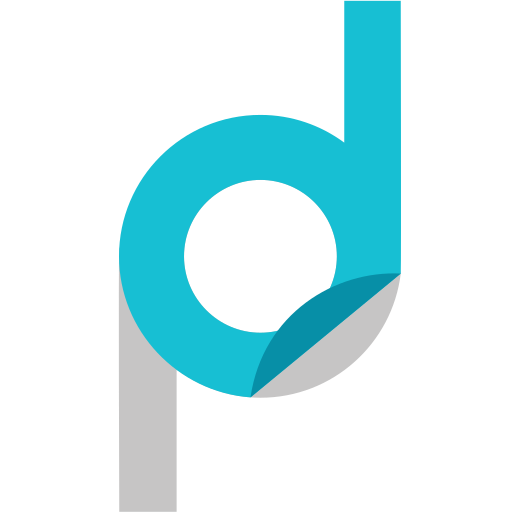 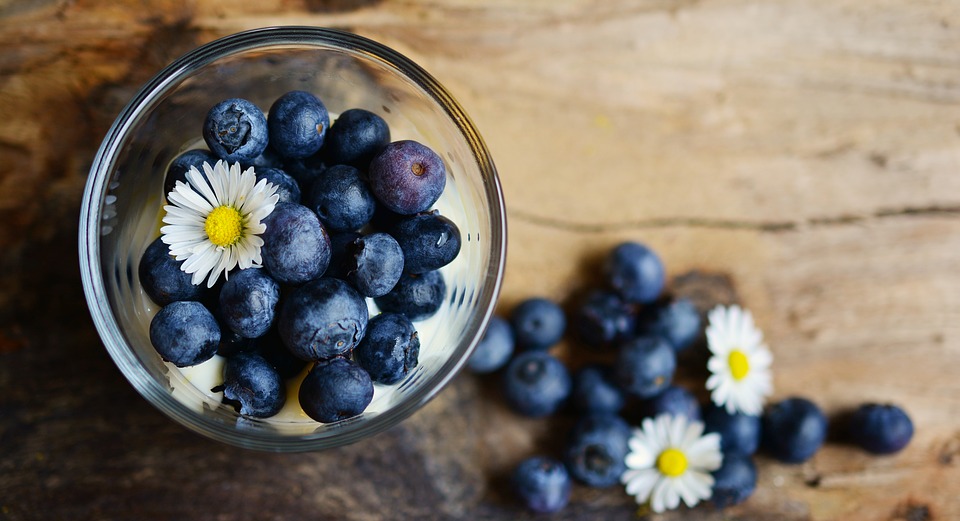 Meløy
IK-mat?